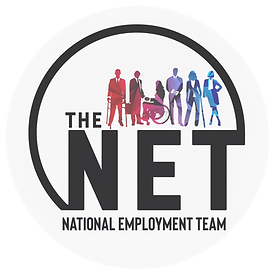 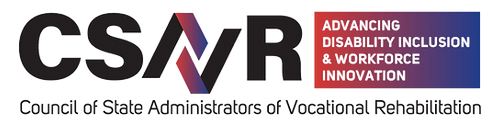 2023 NET Summit
Department of State
Educational and Cultural Affairs Bureau (ECA)
Katheryn King CCDP/AP M.S.
September 20, 2023
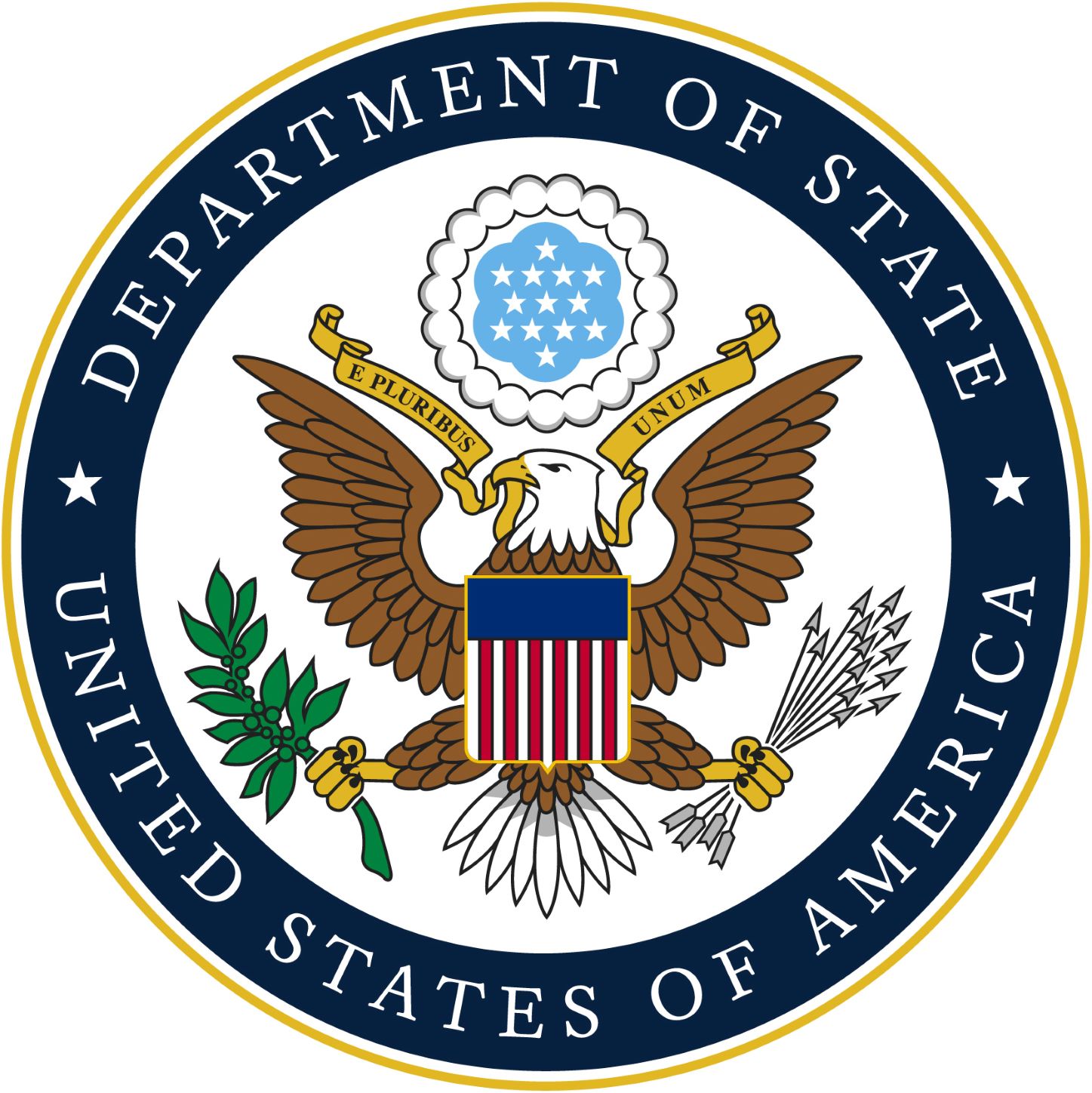 If I May Introduce Myself
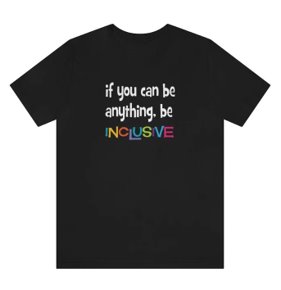 Katheryn King 
ECA DEIA Policy Officer
They/Them/Theirs
Educational and Cultural Affairs Bureau
5 DEIA and Equity Strategic Development Areas: Examples for U.S. Embassies & Consulates
International 
Exchanges and Programs:

Recruit Participants from Underrepresented Groups
WORKPLACE
WORKFORCE
PROCUREMENT
MISSION
COMMUNITIES
Diversity of Thought: 


Hire Locally Employed Staff
from Marginalized 
Communities In-country


.
Supplier Diversity:


Acquire Products and Services 
from Local Small
 Disadvantaged Businesses
American Spaces:


Launch Standards Promoting Accessibility
 for People w/Disabilities
Psychologically Safe  
 Workspace:

 Foster Allyship to  Empower the Systemically Excluded
UNCLASSIFIED
Educational and Cultural Affairs Bureau Policy Office -  Version 3.0 September 2023
Educational and Cultural Affairs Bureau - Promoting Mutual Understand
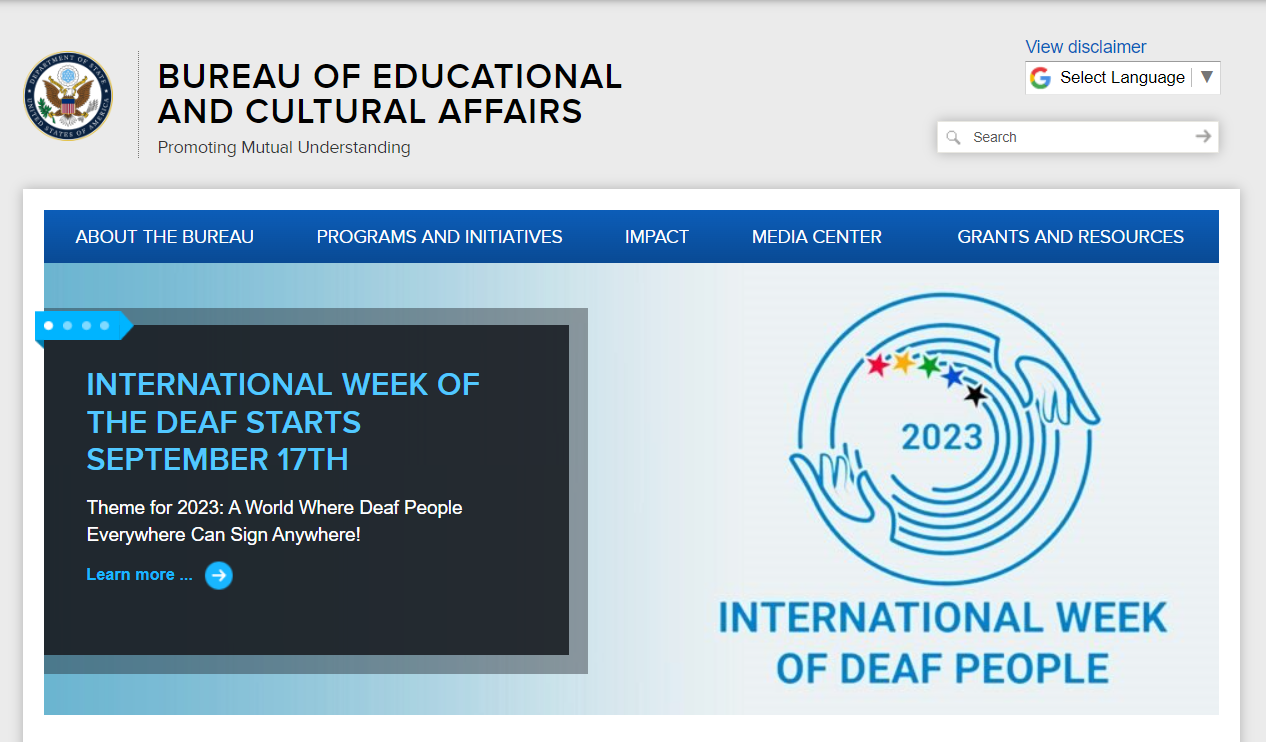 Mobility International USA
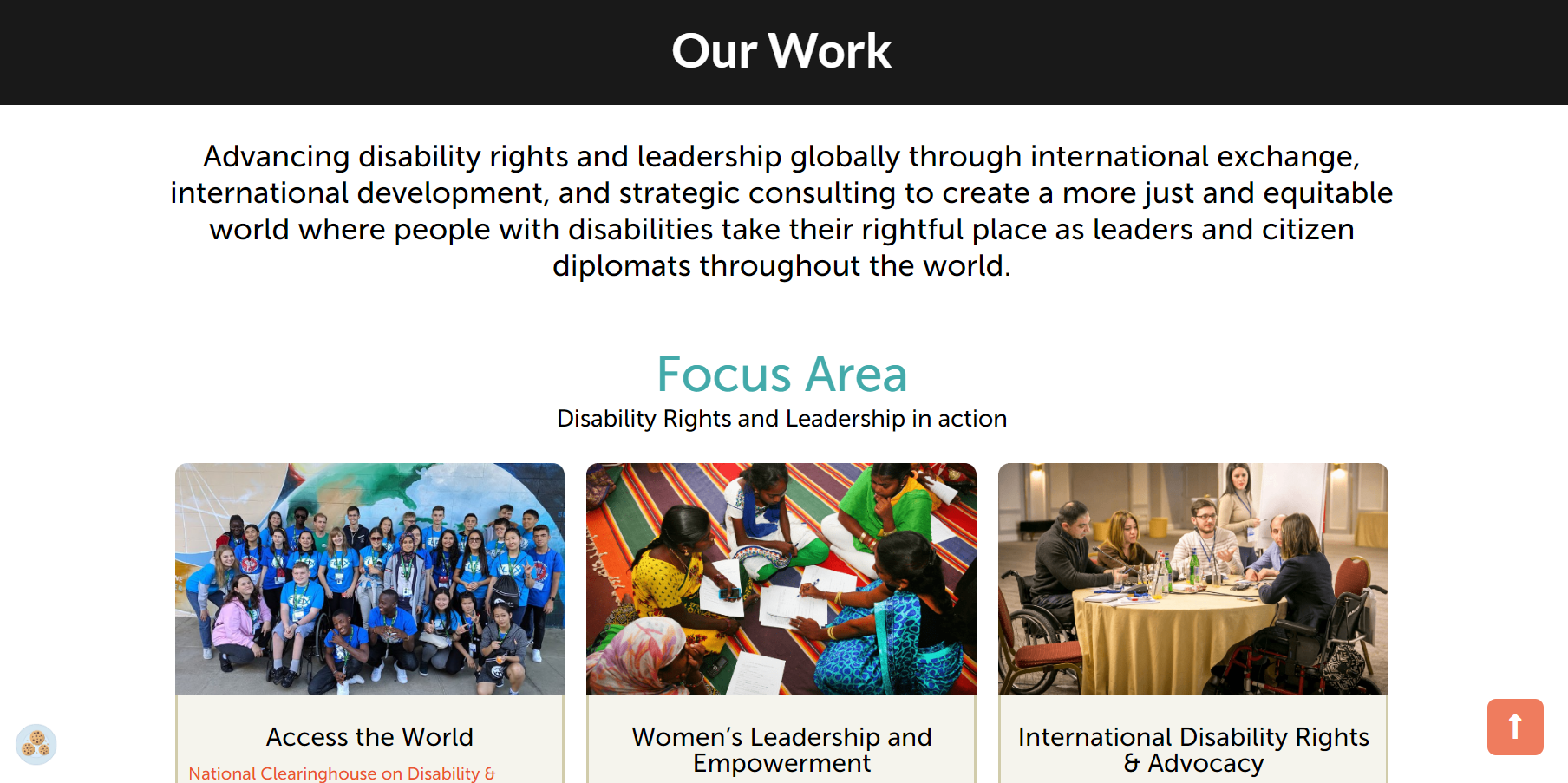 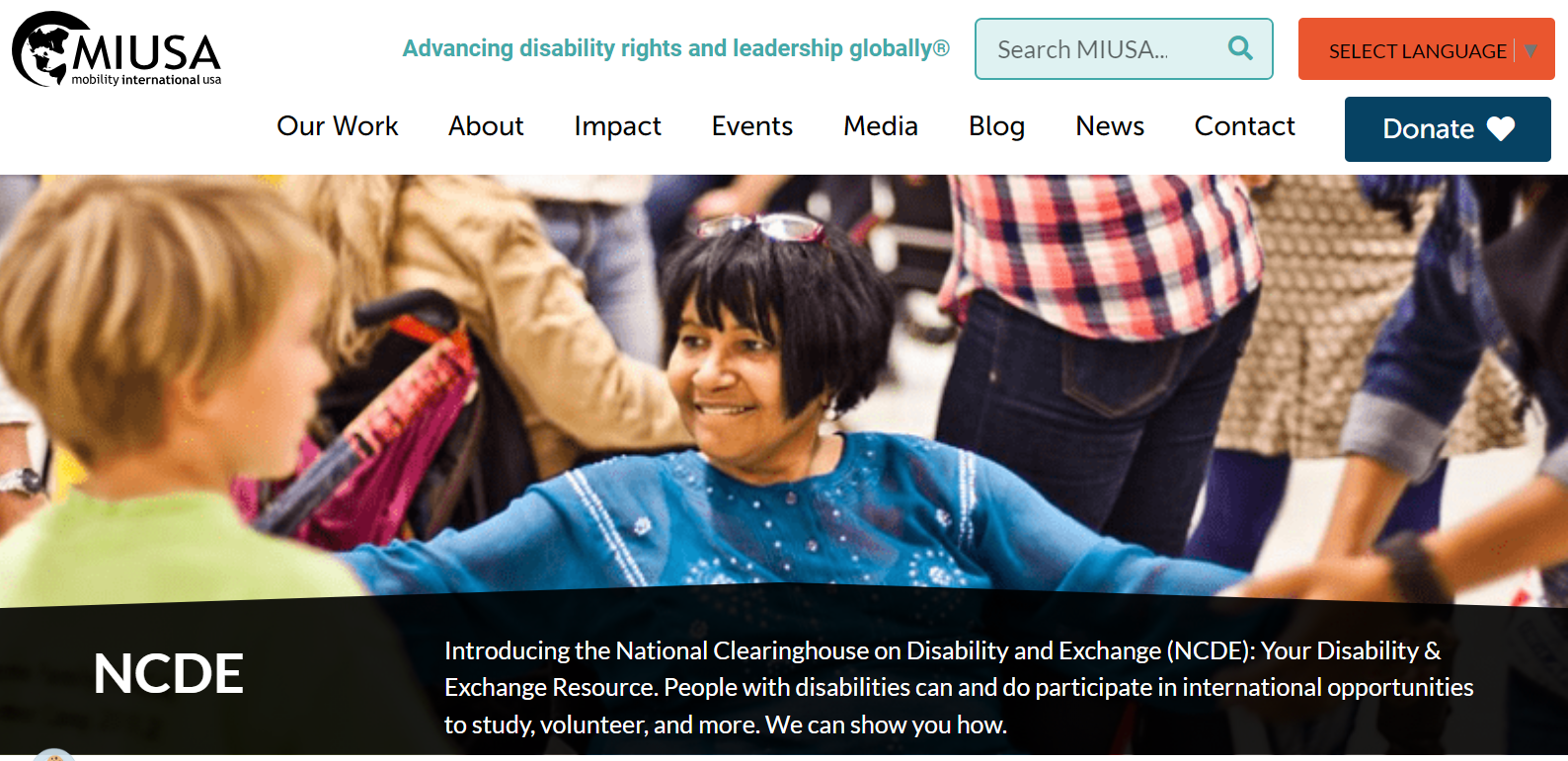 National Clearinghouse on Disability and Exchange
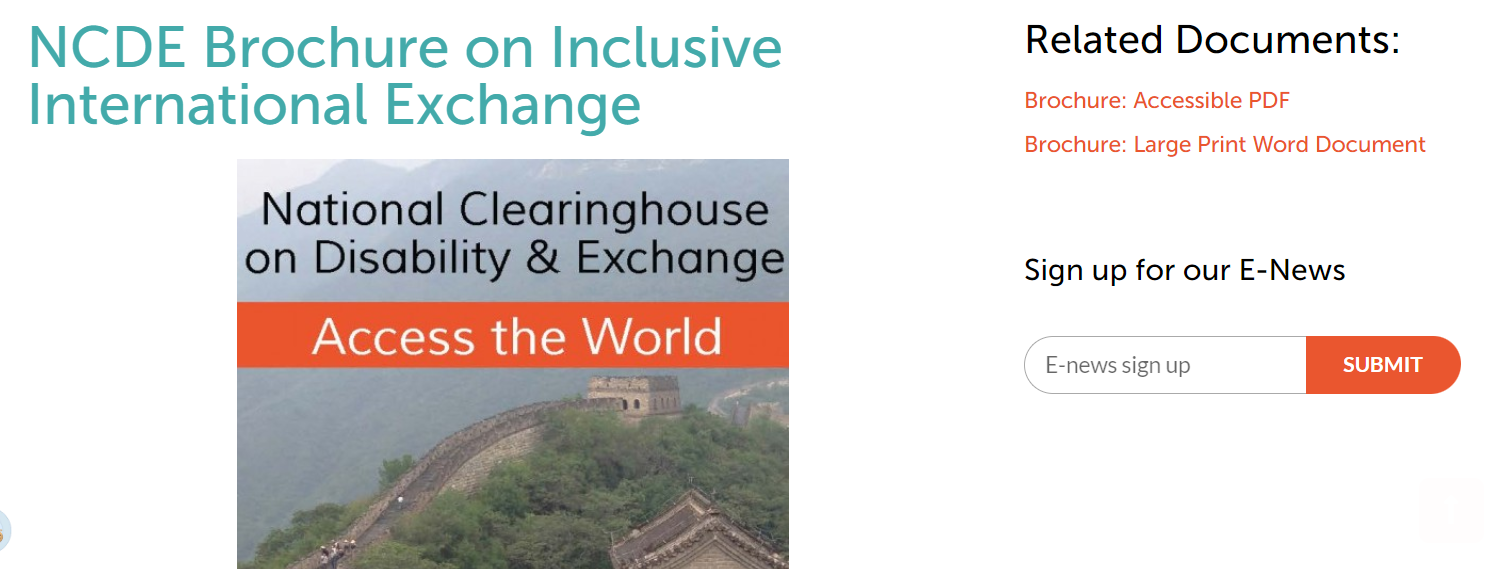 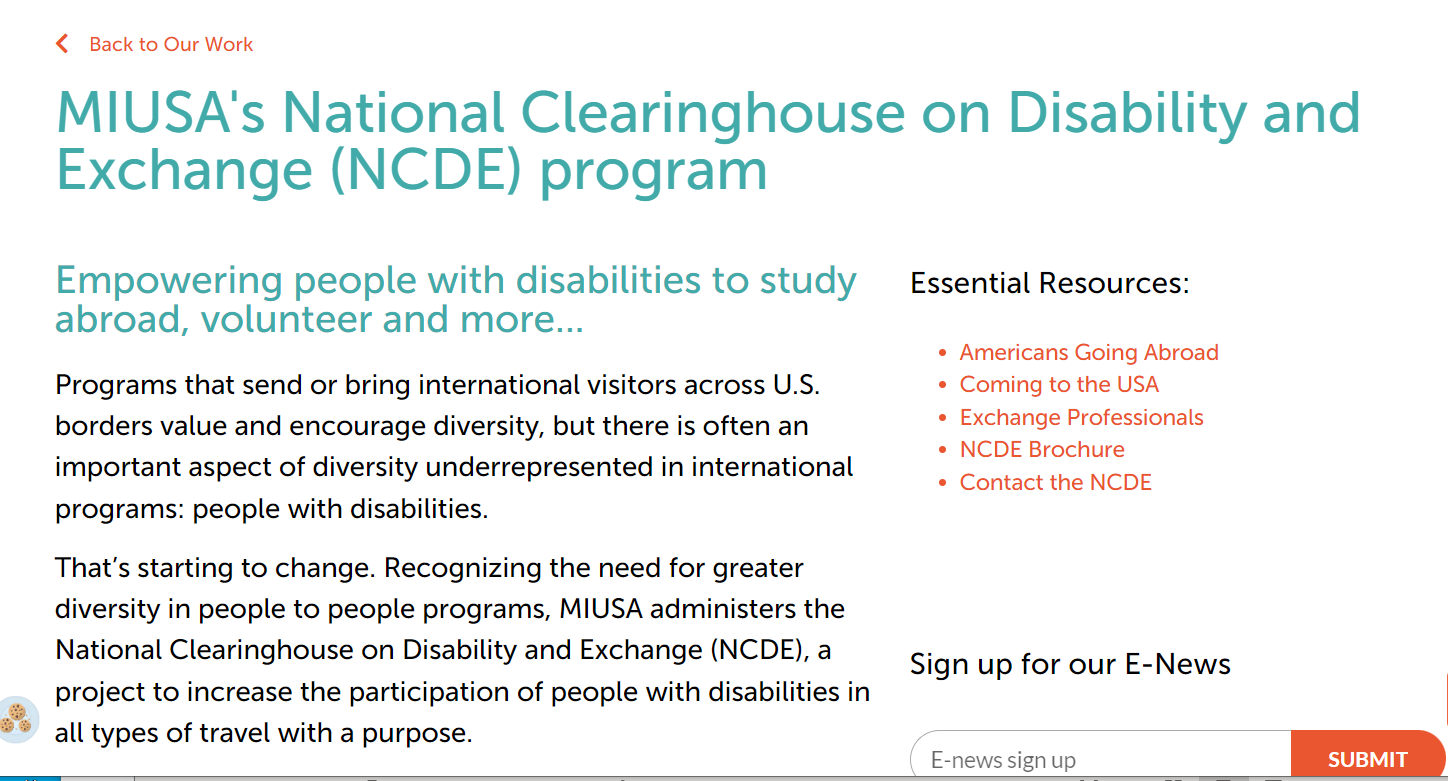 Non-Competitive Eligibility
Exchange Program Alumni
Critical Language Scholars
Fulbright Scholars
Gilman Scholars
Non-competitive Eligibility Letter
NCE allows eligible exchange program alumni to compete for certain federal employment jobs that are only open to federal employees. 
Area of Consideration in USAJOBS, is 'Status' applicants or those who are current of former federal civilian employees
Questions? Comments! Concerns*
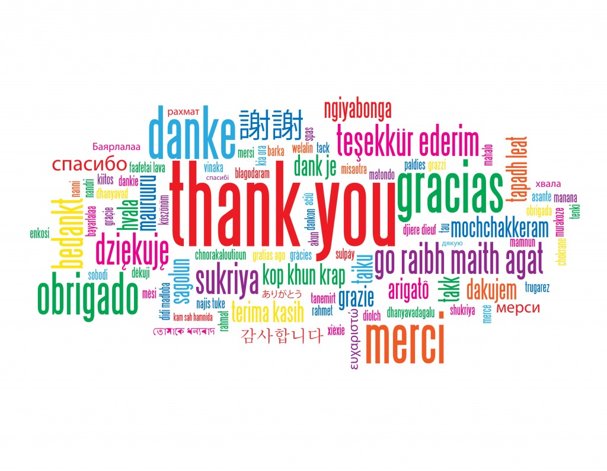 Be Intentionally Inclusive…OR…Unintentional Exclusion Will Prevail-
Katheryn King, DEIA Policy Officer, 
Educational and Cultural Affairs Bureau
Whats App (202) 802-7268
KingK@State.Gov
[Speaker Notes: .]